The Harbor Herons Conservation Plan
New York/New Jersey Harbor Region 







 

Written by: The Harbor Herons Subcommittee Habitat Workgroup NY/NJ HEP
edited by Susan B. Elbin and Nellie K. Tsipoura*
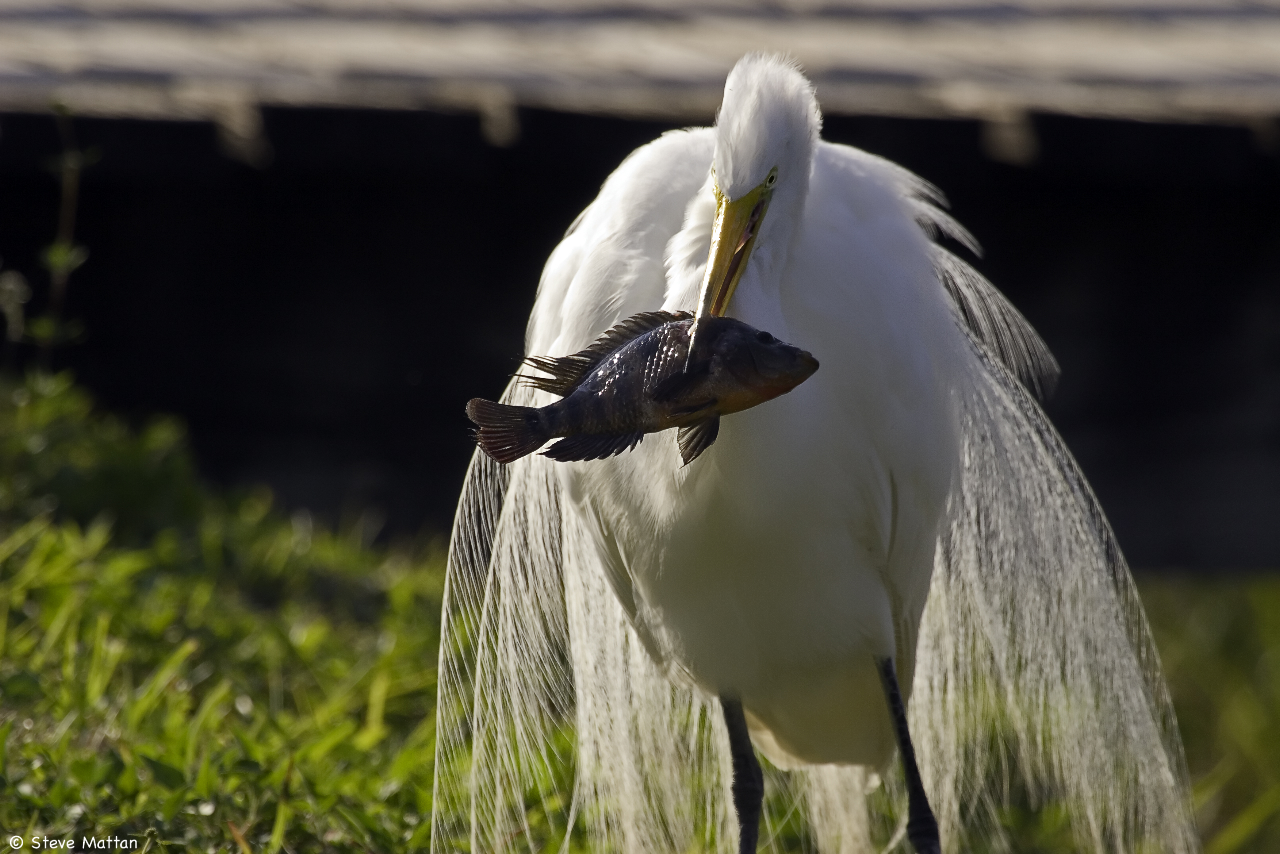 First rough draft available for review

 Google groups Colonial Waterbirds Harbor Heron Subcommittee site: http://groups.google.com/group/cwb2/files?hl=en

File Name:
HHjan52010_submitted.docx
Executive Summary will be revised
Sections I and II – completed

FEEDBACK REQUESTED

Section III - Status Of Habitat Conservation For Harbor Herons; Management, Acquisition, Restoration, And Enforcement

Review recommended Acquisition and Restoration Priority Sites
Update status of sites
Recommend other sites
Update/edit site descriptions
FEEDBACK REQUESTED

Section IV - Conservation Threats
Review for content

Section V - Plan Of Action: Addressing Threats And Setting Priorities
Review recommendations
Review and update habitat sub-section
Suggest and add content for additional priorities and actions
Fill in gaps relating to other existing plans in the region (CRP, state wildlife action plans etc)
NEXT STEPS


Prioritize actions through stakeholder meetings

Add $$ to priority actions
NEXT STEPS

Create subgroups to implement different aspects of the Conservation Plan
NEXT STEPS

Work with HEP and EPA to develop a business plan to pursue these steps, including fundraising